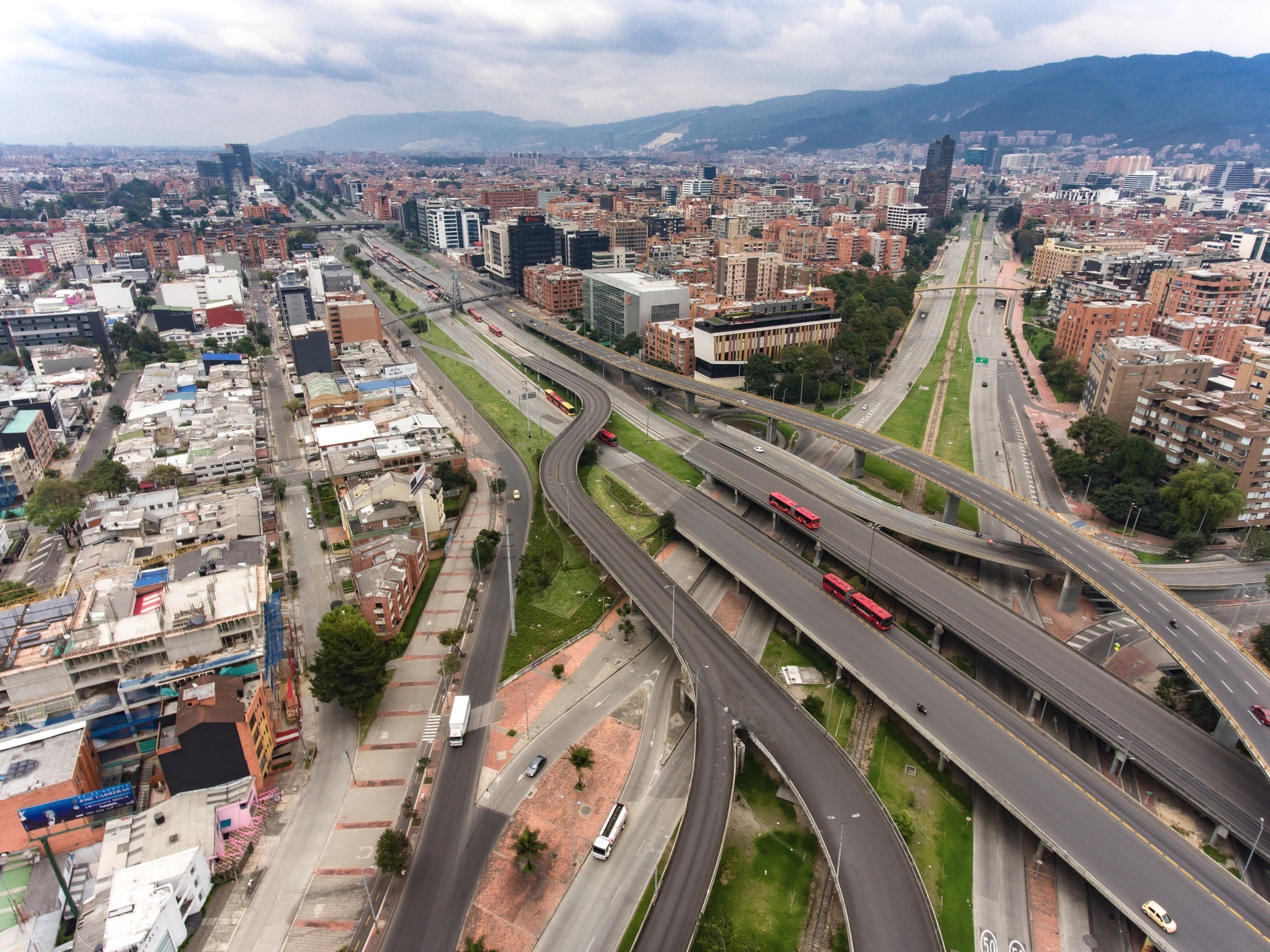 .
CUMPLIMIENTO OBJETIVOS SST Y RESULTADO INDICADORES
Período enero – diciembre 2022
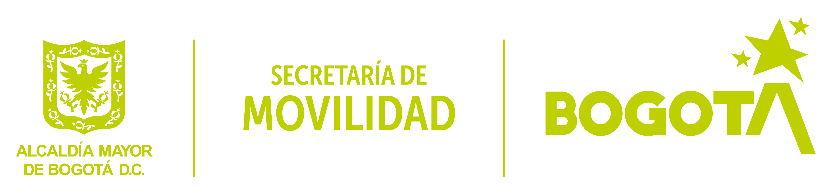 Cumplimiento objetivos y política SG-SST
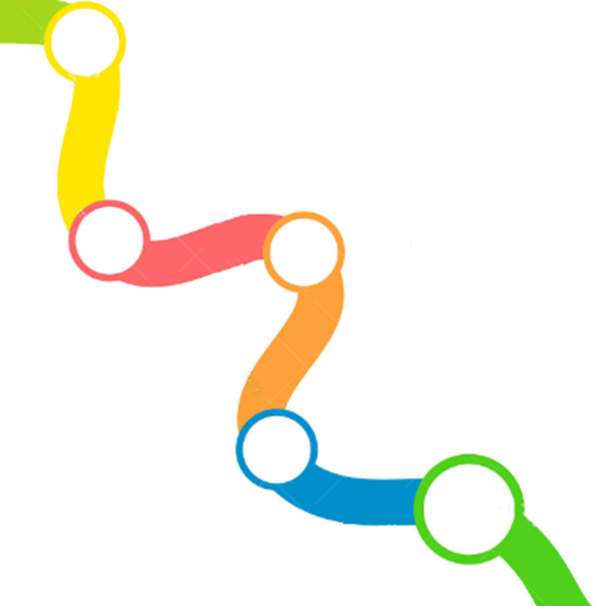 Identificar continua y sistemáticamente los peligros, evaluar, valorar los riesgos en SST.            
Meta 90%
90,6%
Cumplir la normatividad nacional vigente en materia de riesgos laborales y de otra índole, teniendo en cuenta los requisitos aplicables a la Secretaría.
Meta 100%
Prevenir lesiones y deterioro de la salud relacionados con el trabajo a los (as) colaboradores (as) proporcionando lugares de trabajo seguros y saludables.
Meta 95%
100%
99%
100%
Definir e implementar planes y estrategias para el mejoramiento continuo de las condiciones de salud y seguridad en el trabajo. 
Meta 95%
Cumplimiento del plan de trabajo anual en SST 2022 y su cronograma.
Meta 95%
100%
Cumplimiento de los indicadores y metas establecidas
2022
2022
2021
2021
41%
53,6%
Incremento en la frecuencia y severidad: por aumento del personal expuesto en vía  300 Agentes y realización olimpiadas .
Incidencia enfermedad laboral
Cumplimiento de los indicadores y metas establecidas
0
2021
2022
0
300
Meta
0
50
2022
2021
32%
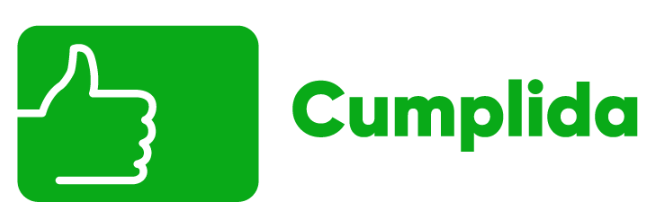 Incremento de días perdidos por causa médica:  por aumento promedio de trabajadores y un caso con 304 días de incapacidad por enfermedad común, lo que representa el 11% del total de días perdidos en el año.
Calculo realizado por cada 100.000 trabajadores
Análisis estadístico de AT, EL y ausentismo laboral por causas asociadas con SST
Resultados estándares mínimos SDM vigencia 2022 resolución 0312 de 2019
Total 95 AT
Análisis estadístico de accidentes de trabajo, enfermedad y ausentismo laboral por causas asociadas con SST
Total de 5 Casos de EL diagnosticados 
 por peligro biomecánico
Dependencia donde se presenta mayor accidentalidad
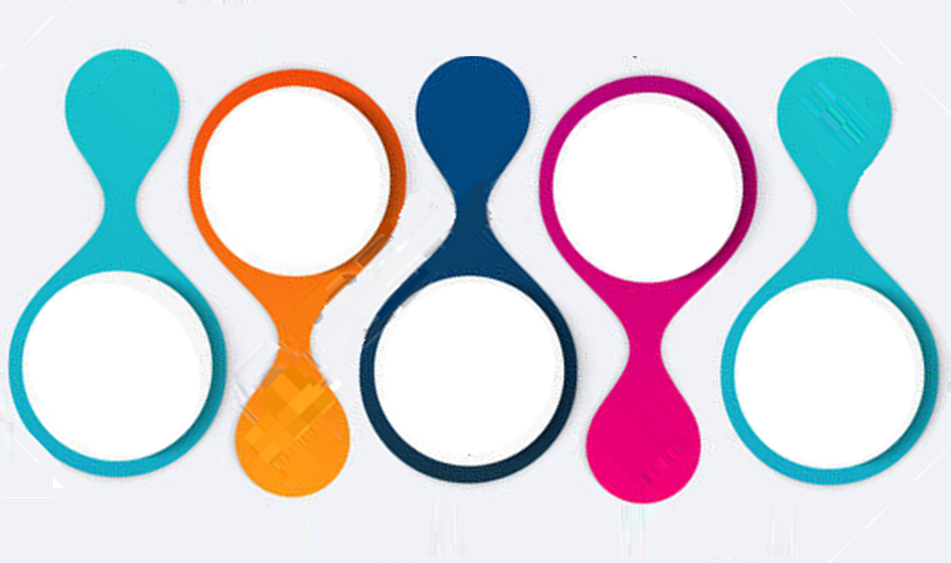 Año: 2007
Casos:  1
Año: 2019
Casos:  1
Año: 2006
Casos:  1
Año: 2016
Casos:  1
Año: 2020
Casos:  1
Ausentismo laboral y Enfermedad Común
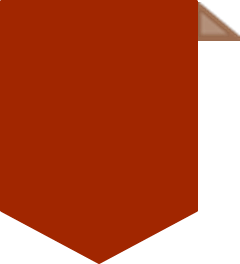 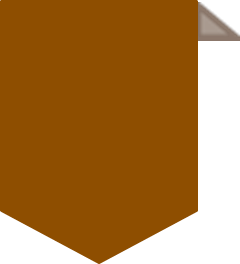 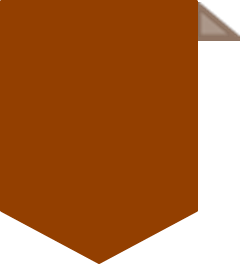 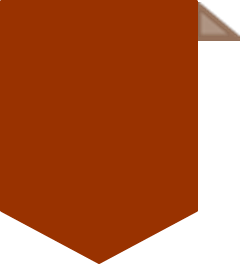 Agentes de  Tránsito
AT tránsito 19
AT propios del trabajo 5
AT Violencia 14
40% del Total de  
AT
¡Gracias!
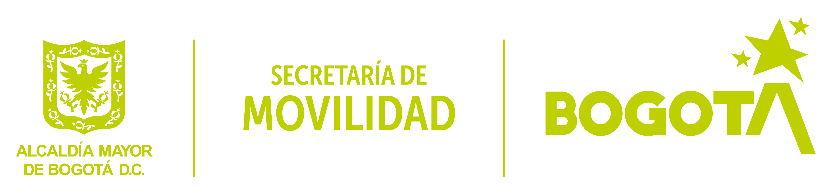